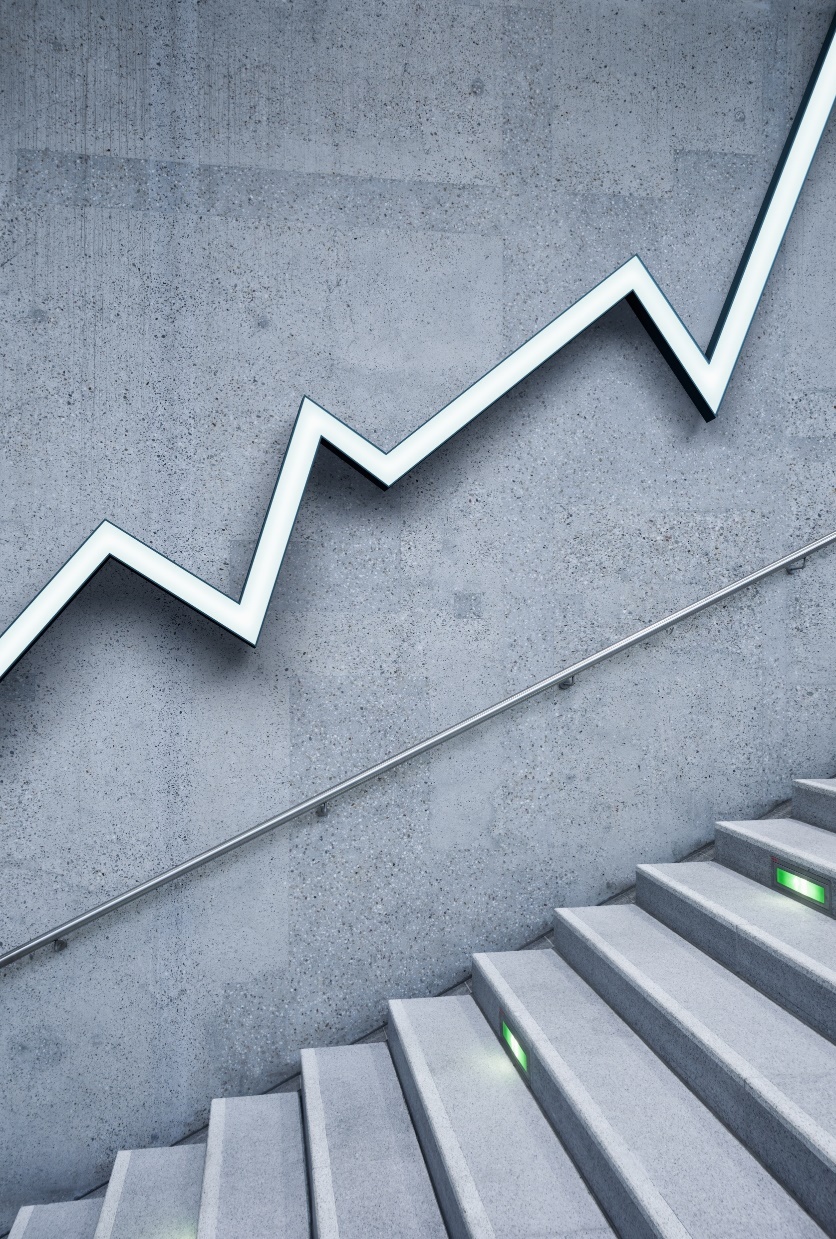 Sreenivasa Institute of Technology and Management Studies
(Autonomous)
Murukambattu, Chittoor
Big Data Analytics – 20MCA213
Mrs. R.Padmaja
Assistant Professor
MCA Department
SITAMS
UNIT - II
UNIT - II
Brief history of hadoop, 
Apache hadoop and the hadoop ecosystem. 
A weather dataset 
Analyzing  the data with unix tools, 
Analyzing the data with hadoop , 
Understanding different Hadoop modes, 
understanding Hadoop Features
7.1)	Understanding HDFS 
7.2)	Understanding MapReduce
Learning the HDFS and Mapreduce Architecture
	8.1)	Understanding the HDFS architecture
	8.2) 	Understanding the MapReduce Architecture. 
	8.3)	Understanding the HDFS and MapReduce 				architecture by plot.
Apache Hadoop and Hadoop Ecosystem
Hadoop is a Big Data Processing Tool (or) 
Hadoop is s a open source framework that allows to store and process big data in a distributed environment across clusters of computer using simple programming models
Two major components of Hadoop are 
Hadoop Distributed File System 	(For Distributed Storage)
Map Reduce 			(For Parallel Processing)
Besides these two components, many components have been introduced to deal with Big Data
And these components are collectively called as Hadoop Ecosystem
Apache Hadoop and Hadoop Ecosystem
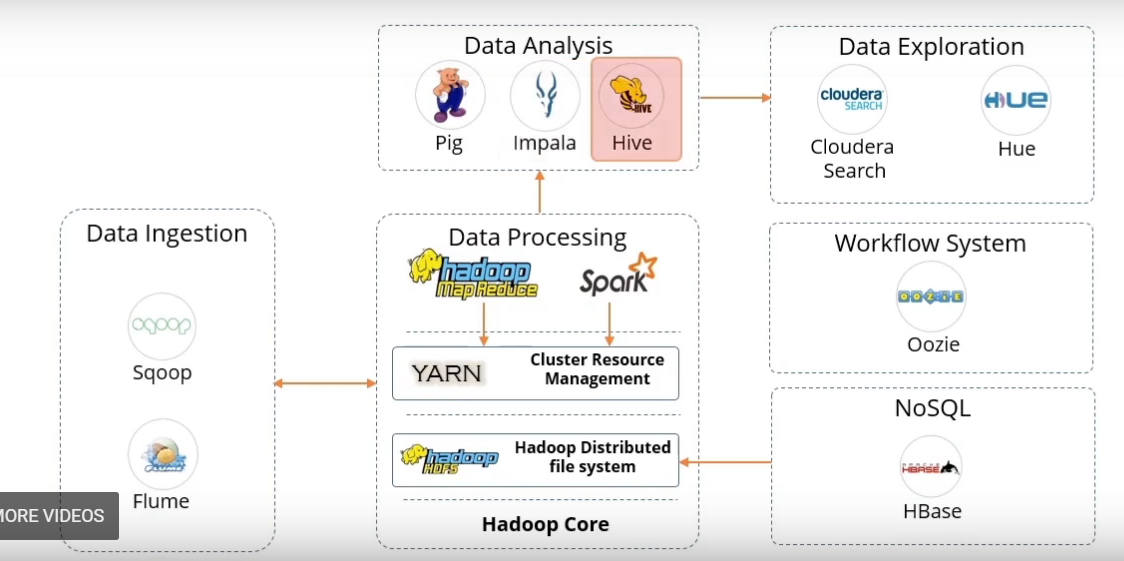 Hadoop Ecosystem components are categorized into
Data Processing Components
Data Analysis Components
Data Ingestion Components
Data Exploration Components
Data Base Components
Work flow system Components
Apache Hadoop and Hadoop Ecosystem
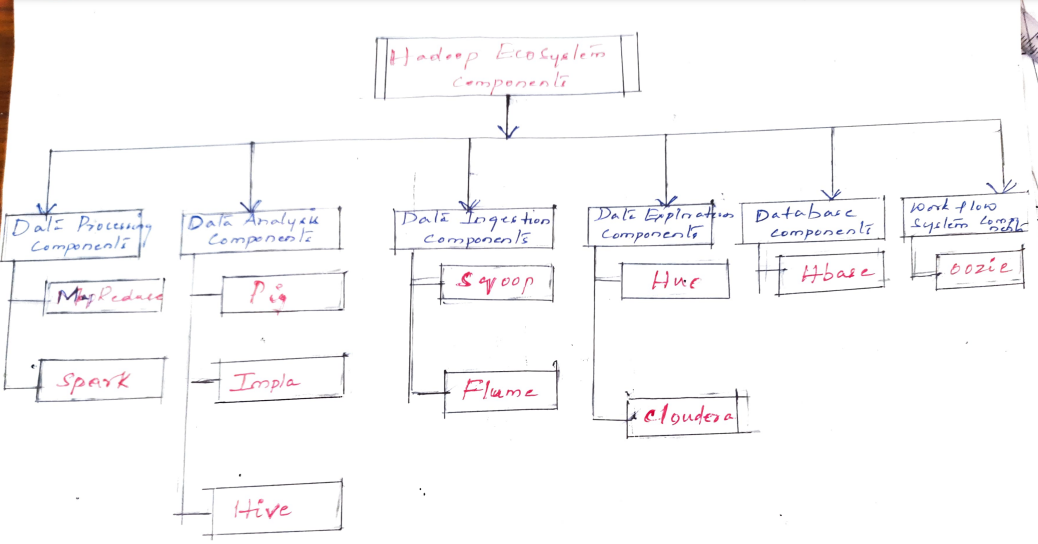 Apache Hadoop and Hadoop Ecosystem
Data Processing Components
1.1)	Map Reduce 
It is a parallel programming model for processing large amounts of structured, semi-structured, and unstructured data on large clusters of commodity hardware.
1.2)	Spark 
Spark is an open-source distributed engine for processing and analzing huge volumes of real time data
Provides 100 times faster performance as compared to MapReduce
Provides in-memory computation of data
Used to process and analyze real time streaming data such as stock market and banking data
Supports Machine Learning, Business Intelligence, Streaming and Batch Processing
Apache Hadoop and Hadoop Ecosystem
Data Analysis Components
	2.1)	Pig 
Pig is used to analyze  data in Hadoop. 
It Provides a high level data processing language to perform numerous operations on the data.
Language used in Pig is Pig Latin 
Pig Includes Pig Latin, a scripting language. 
Pig translates Pig Latin Scripts into MapReduce, which can ten process data in the HDFS cluster. 
Less Number of code is required to write in Pig when compared to MapReduce i.e 10 lines of pig latin script is around 200 lines of map Reduce job
2.2)	Impla
Impla is the highest performing SQL Engine which provides the fatest way to access data that I stored in Hadoop Cluster.
Impla is Ideal for Interactive Analysis
The Latency is very low and it is in measured in milli seconds
2.3)	Hive
The Hadoop ecosystem component, Apache Hive, is an open source data warehouse system for querying and analyzing large datasets stored in Hadoop files. ( acts like a OLTP Tool)
Hive do three main functions: data summarization, query, and analysis.
Hive use language called HiveQL (HQL), which is similar to SQL. HiveQL automatically translates SQL-like queries into MapReduce jobs which will execute on Hadoop
Apache Hadoop and Hadoop Ecosystem
3)	Data Ingestion
3.1)	Sqoop
Sqoop is a tool designed to transfer data between Hadoop and Relational Database Servers
It is used to import data from relational databases such as Oracle, MYSQL to HDFS and Export data from HDFS to Relational databases
3.2)	Flume 
To Ingests online streaming data from social media, log files, web server into HDFS
Flume efficiently collects, aggregate and moves a large amount of data from its origin and sending it back to HDFS.
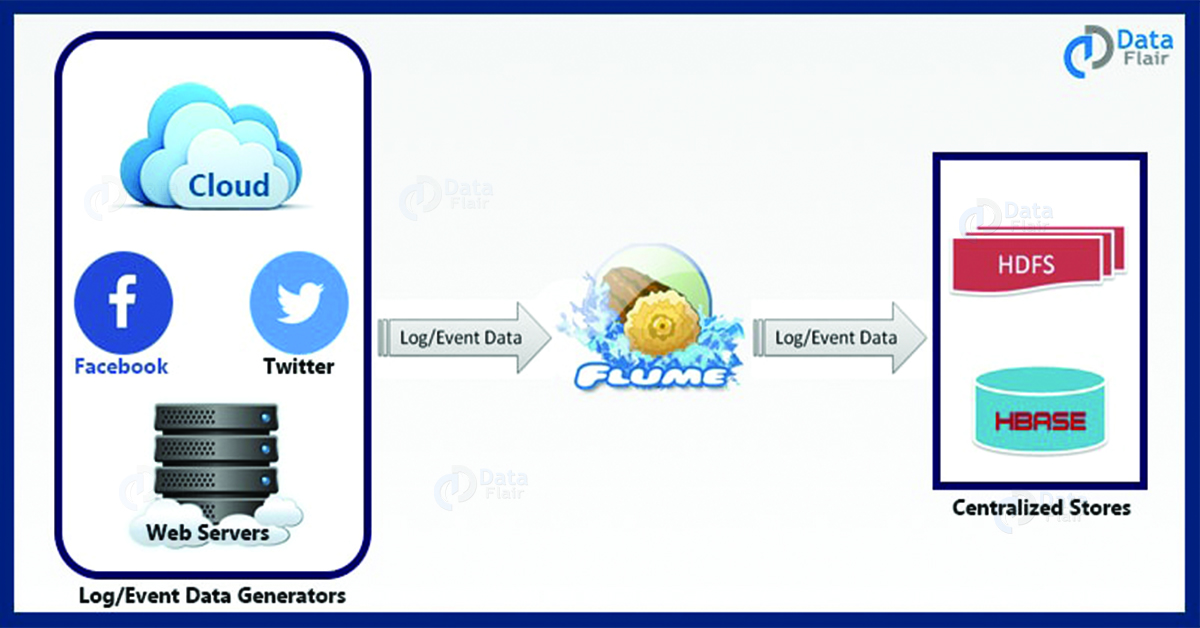 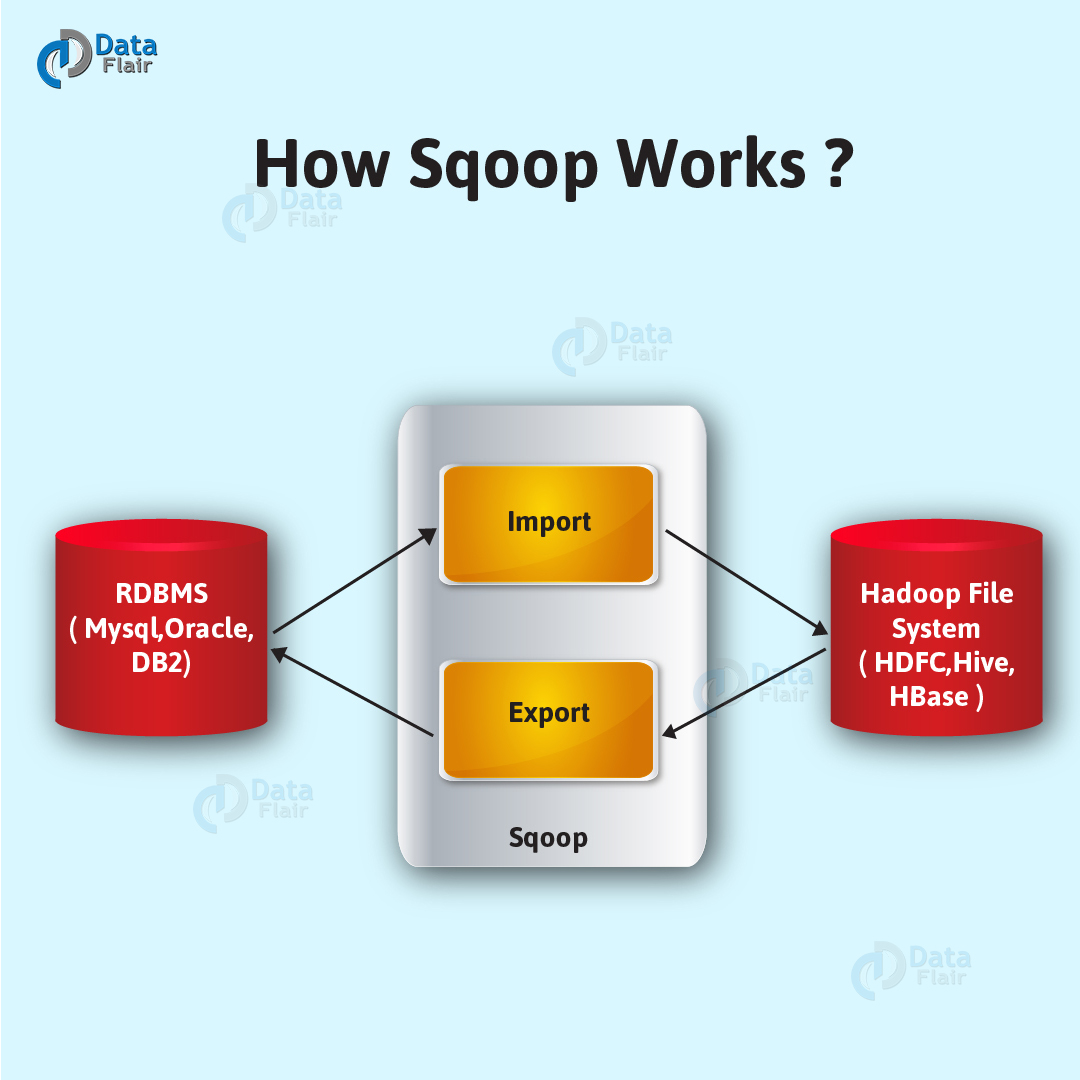 Apache Hadoop and Hadoop Ecosystem
4)Data Exploration
4.1)	Hue
Hue is an Acronym for Hadoop User Experience
It provides SQL Editors fro Hive, Impla, MySQL, Oracle, PostgreSQL etc..
Hue is an Open source web interface for analyzing data with Hadoop
4.2)	Cloudera
One of cloudera’s near real time access products
Users do not need SQL or Programming skills to use Cloudera Search
Enables non-technical users to search and explore data stored in or ingested into Hadoop and HBase.
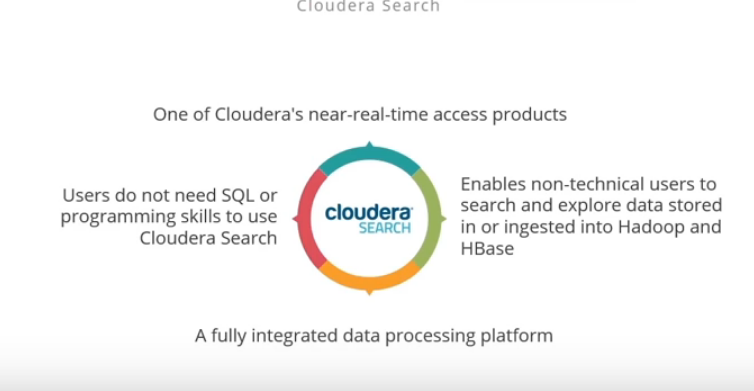 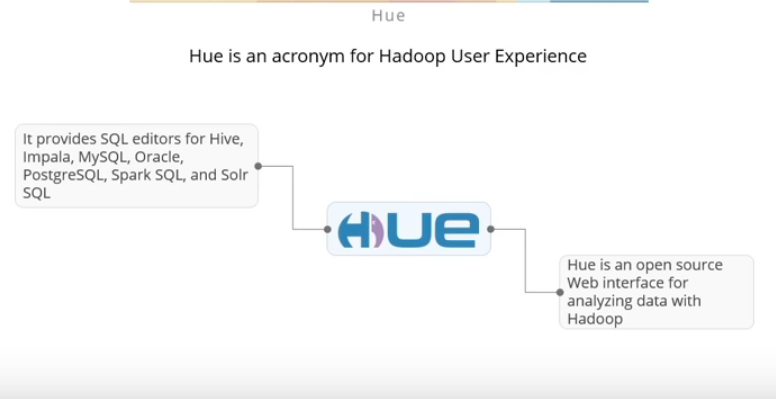 Apache Hadoop and Hadoop Ecosystem
5)	Data Base Components
	5.1)	Hbase
Stores data in HDFS
A NoSQL database or Non-relational database
Mainly used when you need random. Real-time, read/write access to your Big Data.
Provides support to high volume of data and high throughput
Limitations of Hadoop
Hadoop can perform only batch processing, and data will be accessed only in a sequential manner. That means one has to search the entire dataset even for the simplest of jobs.
A huge dataset when processed results in another huge data set, which should also be processed sequentially. At this point, a new solution is needed to access any point of data in a single unit of time (random access).
		Hadoop Random Access Databases
Hbase stores huge amounts of data and access the data in a random manner.
HBase is a distributed column-oriented database built on top of the Hadoop file system.
One can store the data in HDFS either directly or through HBase. Data consumer reads/accesses the data in HDFS randomly using HBase. HBase sits on top of the Hadoop File System and provides read and write access.
Apache Hadoop and Hadoop Ecosystem
6)	Work Fow System Components
6.1)	Oozie
Oozie is a workflow scheduler system to manage Hadoop Jobs
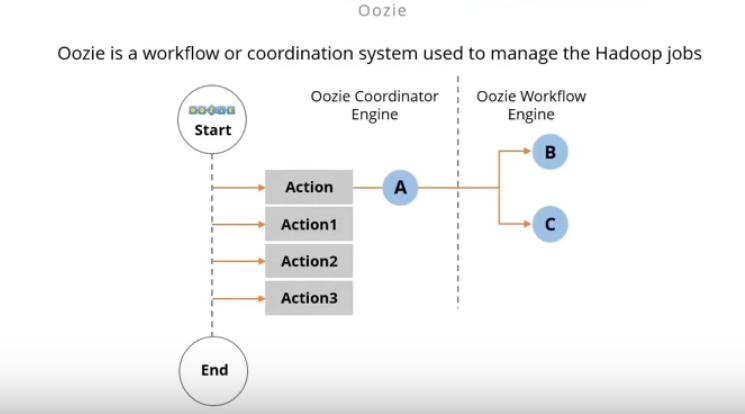 Apache Hadoop and Hadoop Ecosystem
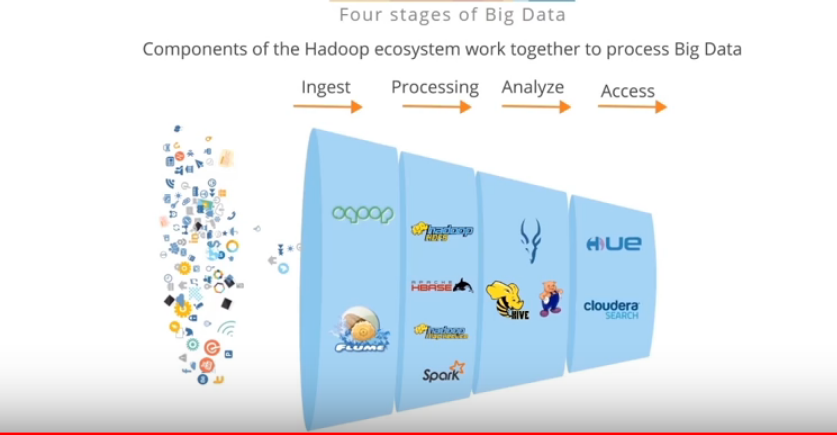 3. A Weather Dataset
Weather sensors collect data every hour at many locations across the globe and gather a large volume of log data.
This data is very much suitable for analysis with MapReduce because it  is  semi-  structured  and  record- oriented.
Data Format
 
The data we will use is from the National Climatic Data Centre (NCDC).
The data is stored using a line-oriented ASCII format, in which each line is a record.
 
Example 2-1 shows a sample  line with some of the salient  fields highlighted.  The line has been  split into  multiple  lines  to show each field; in the real file, fields are packed into one line with no delimiters.
3. A Weather Dataset
0067011990999991950051507004...9999999N9+00001+99999999999...
0043011990999991950051512004...9999999N9+00221+99999999999...
0043011990999991950051518004...9999999N9-00111+99999999999...
0043012650999991949032412004...0500001N9+01111+99999999999...
0043012650999991949032418004...0500001N9+00781+99999999999...
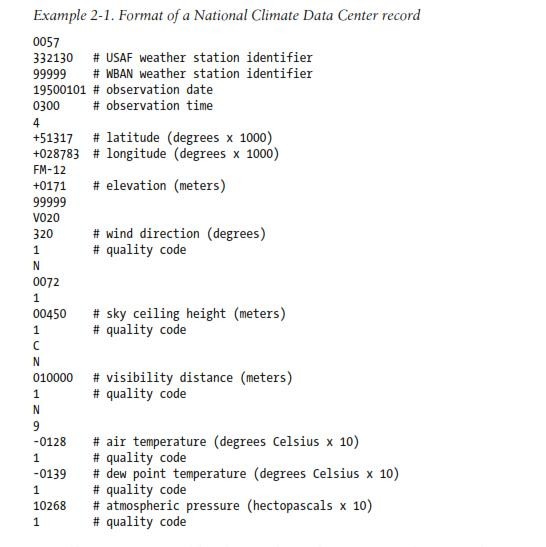 4. Analyzing  the data with unix tools
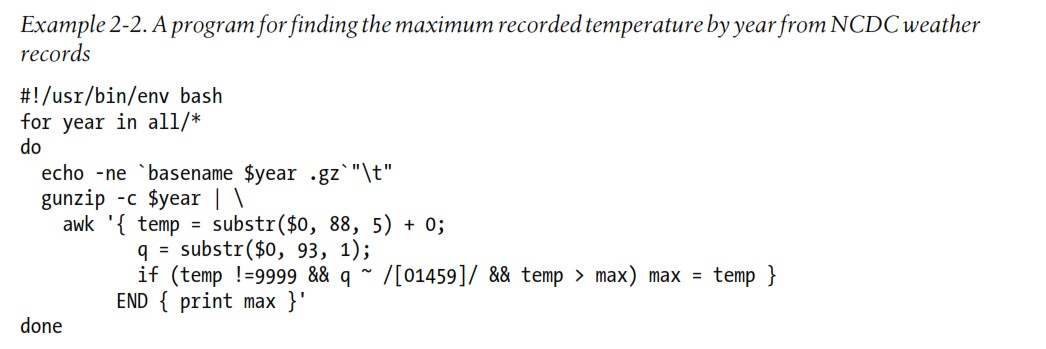 4. Analyzing  the data with unix tools
The awk script extracts two fields from the data: the air temperature and the quality code.
The air temperature value is turned into an integer by adding 0. Next, a test is  applied  to  see  whether  the temperature is valid (the value 9999 signifies a  missing  value  in  the  NCDC dataset) and  whether the  quality code indicates that the reading is not suspect or erroneous.
If the reading is OK, the value is compared with the maximum value seen so far, which is updated  if a  new maximum is found.
The END block is executed after all the lines in the file have been processed, and it prints the maximum value.
4. Analyzing  the data with unix tools
The awk script extracts two fields from the data: the air temperature and the quality code.
The air temperature value is turned into an integer by adding 0. Next, a test is  applied  to  see  whether  the temperature is valid (the value 9999 signifies a  missing  value  in  the  NCDC dataset) and  whether the  quality code indicates that the reading is not suspect or erroneous.
If the reading is OK, the value is compared with the maximum value seen so far, which is updated  if a  new maximum is found.
The END block is executed after all the lines in the file have been processed, and it prints the maximum value.
4. Analyzing  the data with unix tools
OUTPUT
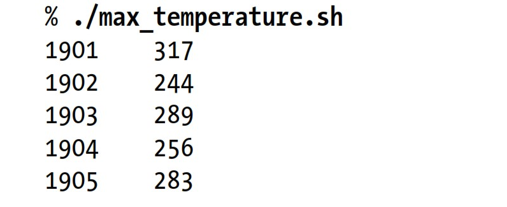 4. Analyzing  the data with unix tools
The complete run for the century took 42 minutes in one run on a single EC2 High-CPU Extra Large Instance
To speed up the processing, we need to run parts of the program in parallel but there are few problems.
Dividing the work into equal-size pieces isn’t always easy, In this case, the file size for different years varies widely, so some processes will finish much earlier than others. Even if they pick up further work, the whole run is dominated by the longest file. A better approach is to split the file into equal size blocks.
Second, combining the results from independent processes may need further processing. In this case, the result for each year is independent of other  years.  If  using  the  fixed-size  chunk  approach,  the combination is more delicate. For this example, data for a particular year  will  typically  be  split  into  several chunks, each processed independently. We’ll end up with the maximum temperature for each chunk, so the final step is to look for the highest of these maximums for each year.
Third, you are still limited by the processing capacity of a single machine
5)  Analyzing the Data with Hadoop
To take advantage of the parallel processing that Hadoop provides, we need to express our query as a MapReduce job.
Map and Reduce
MapReduce works by breaking the processing into two phases: the map phase and the reduce phase.
Each phase has key-value pairs as input and output, the types of which may be chosen by the programmer.
The programmer also specifies two functions: the map function and the reduce function.
The input to our map phase is the raw NCDC data.
We choose a text input format that gives us each line in the dataset as a text value.
The key is the offset of the beginning of the line from the beginning of the file.
In map function, We pull out the year and the air temperature
In this case, the map function is just a data preparation phase, setting up the data in such a way that the reducer function can do its work on it: finding the maximum temperature for each year.
The map function is also a good place to drop  bad  records:  here we filter out  temperatures that  are missing, suspect, or erroneous.
To visualize the way the map works, consider the following sample lines of input data (Some unused columns have been dropped to fit the page, indicated by ellipses):
5)  Analyzing the Data with Hadoop
0067011990999991950051507004...9999999N9+00001+99999999999...
0043011990999991950051512004...9999999N9+00221+99999999999...
0043011990999991950051518004...9999999N9-00111+99999999999...
0043012650999991949032412004...0500001N9+01111+99999999999...
0043012650999991949032418004...0500001N9+00781+99999999999...
 
These  lines are presented to the  map  function  as the key-value pairs:
 
(0, 0067011990999991950051507004...9999999N9+00001+99999999999...)
(106,  0043011990999991950051512004...9999999N9+00221+99999999999...)
(212,  0043011990999991950051518004...9999999N9-00111+99999999999...)
(318,  0043012650999991949032412004...0500001N9+01111+99999999999...)
(424,  0043012650999991949032418004...0500001N9+00781+99999999999...)
5)  Analyzing the Data with Hadoop
The map  function  merely extracts  the year and the air temperature (indicated in bold text), and emits them as its output (the temperature  values  have  been interpreted as integers):
(1950, 0)
 
(1950, 22)
 
(1950, −11)
 
(1949, 111)
 
(1949, 78)
5)  Analyzing the Data with Hadoop
The output from the map function is processed by the MapReduce framework before being sent to the  reduce  function. This processing sorts and groups the key-value pairs by key.
So, in our example, our reduce function sees the following input:
(1949, [111, 78])
 
(1950, [0, 22, −11])
 
Each year appears with a list of all its air temperature readings. All the reduce function has to do now  is iterate through the list and pick up the maximum reading:
(1949, 111)
 
(1950,  22)
 
This is the final output: the maximum global temperature recorded in each year.
The whole data flow is illustrated in Figure 2-1. At the bottom of the diagram is a Unix pipeline, which mimics the whole MapReduce flow .
5)  Analyzing the Data with Hadoop
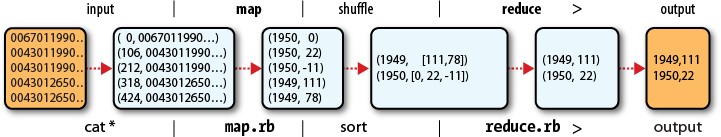 5)  Analyzing the Data with Hadoop
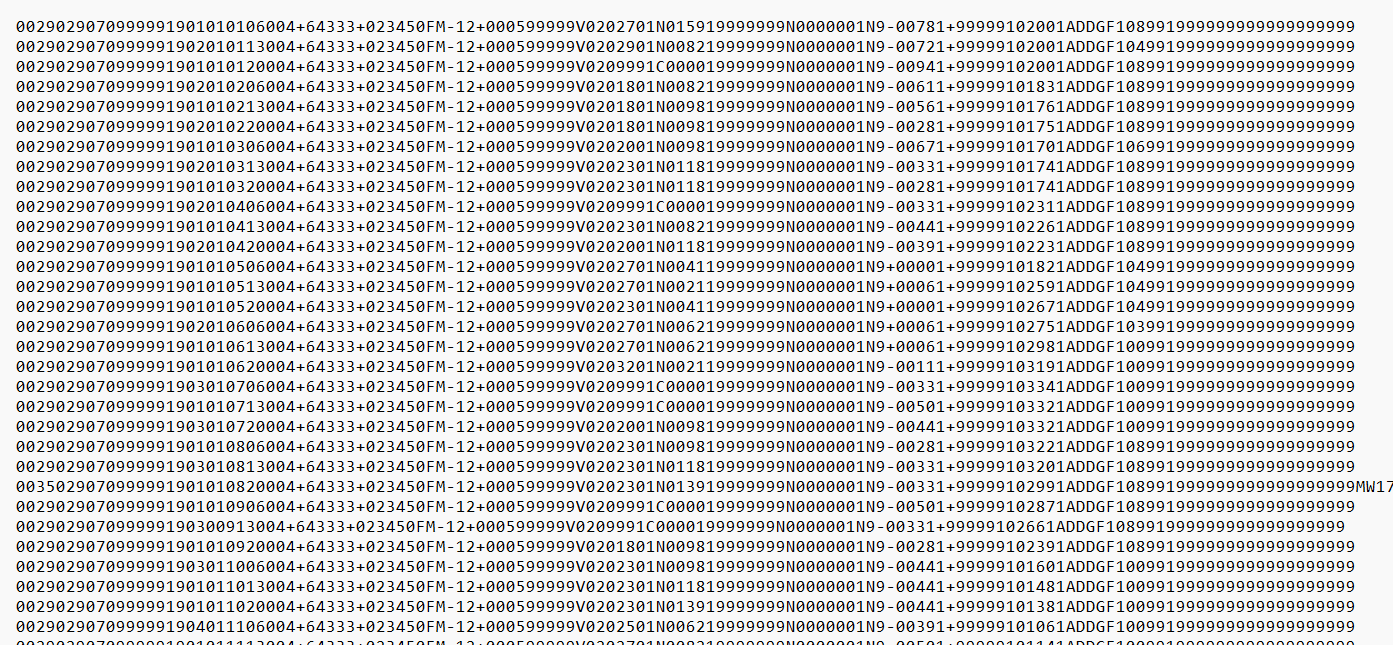 5)  Analyzing the Data with Hadoop
import org.apache.hadoop.conf.Configuration;
import org.apache.hadoop.fs.Path;
import org.apache.hadoop.io.IntWritable;
import org.apache.hadoop.io.LongWritable;
import org.apache.hadoop.io.Text;
import org.apache.hadoop.mapreduce.Job;
import org.apache.hadoop.mapreduce.Mapper;
import org.apache.hadoop.mapreduce.Reducer;
//import org.apache.hadoop.mapreduce.Reducer.Context;
import org.apache.hadoop.mapreduce.lib.input.FileInputFormat;
import org.apache.hadoop.mapreduce.lib.input.TextInputFormat;
import org.apache.hadoop.mapreduce.lib.output.FileOutputFormat;
import org.apache.hadoop.mapreduce.lib.output.TextOutputFormat;

import java.io.IOException;
import java.util.Map;
import java.util.StringTokenizer;
5)  Analyzing the Data with Hadoop
public class WeatherData 
{
	public static class WDMapper extends Mapper<LongWritable,Text,Text,IntWritable> 
	{
		private static final int MISSING = 9999;
		public void map(LongWritable key, Text value, Context context)
		throws IOException, InterruptedException 
		{
			String line = value.toString();
			String year= line.substring(15,19);
			int airTemperature;
			if(line.charAt(87) == '+')
				airTemperature = Integer.parseInt(line.substring(88,92));
			else
				airTemperature = Integer.parseInt(line.substring(87,92));
			String quality = line.substring(92,93);
			if(airTemperature != MISSING && quality.matches("[01459]"))
				context.write(new Text(year),new 							IntWritable(airTemperature));
		}
	}
5)  Analyzing the Data with Hadoop
public static class WDReducer extends Reducer<Text,IntWritable,Text,IntWritable> 
{
			
	public void reduce(Text key, Iterable<IntWritable> values,					Context context) throws IOException, InterruptedException 
	{
		int maxValue = Integer.MIN_VALUE;
		for(IntWritable value : values)
		{
			maxValue = Math.max(maxValue,value.get());
		}
			context.write(key, new IntWritable(maxValue));
		
	}
}
Understanding different Hadoop modes
Hadoop can run in three different modes as  below-
Local (Standalone) Mode.
Pseudo-Distributed Mode
Fully-Distributed Mode
All the Components of HDFS like Name Node, Data Node, Job Tracker, Task Tracker in Single JVM
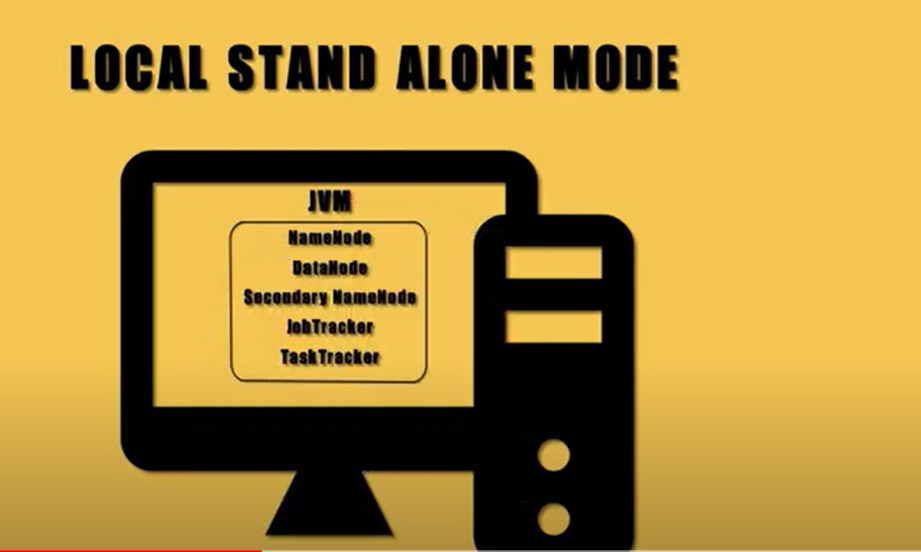 Local Mode or Standalone Mode
Standalone mode is the default mode in which Hadoop run. 
Standalone mode is mainly used for debugging where you don’t really use HDFS.
You can use input and output both as a local file system in standalone mode.
You also don’t need to do any custom configuration in the files- mapred-site.xml, core-site.xml, hdfs-site.xml.
Standalone mode is usually the fastest Hadoop modes as it uses the local file system for all the input and output.
Here is the summarized view of the standalone mode
Used for debugging purpose
HDFS is not being used
Uses local file system for input and output
No need to change any configuration files
Default Hadoop Modes
Pseudo-distributed Mode
The pseudo-distribute mode is also known as a single-node cluster where both NameNode and DataNode will reside on the same machine.
In pseudo-distributed mode, all the Hadoop daemons will be running on a single node. 
Such configuration is mainly used while testing when we don’t need to think about the resources and other users sharing the resource.
Here is the summarized view of pseudo distributed Mode-
Single Node Hadoop deployment running on Hadoop is considered as pseudo distributed modeAll the master & slave daemons will be running on the same node. 
Mainly used for testing purpose. 
Replication Factor will be ONE for blocks.
Changes in configuration files will be required for all the three files- mapred-site.xml, core-site.xml, hdfs-site.xml
The Java Virtual Machine is called JVM, is an abstract computing machine or virtual machine interface that drives the java code.
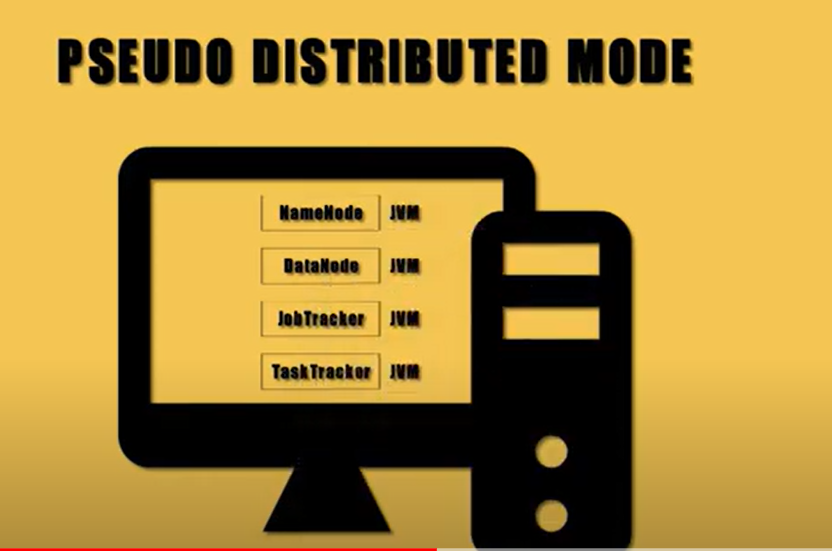 Each Component of HDFS like Name Node, Data Node, Job Tracker and Task Tracker will be running  in separate a JVM of the single Machine
3)	Fully-Distributed Mode (Multi-Node Cluster)

This is the production mode of Hadoop where multiple nodes will be running. Here data will be distributed across several nodes and processing will be done on each node.
Master and Slave services will be running on the separate nodes in fully-distributed Hadoop Mode.
Production phase of Hadoop
 Separate nodes for master and slave daemons
Data are used and distributed across multiple nodes
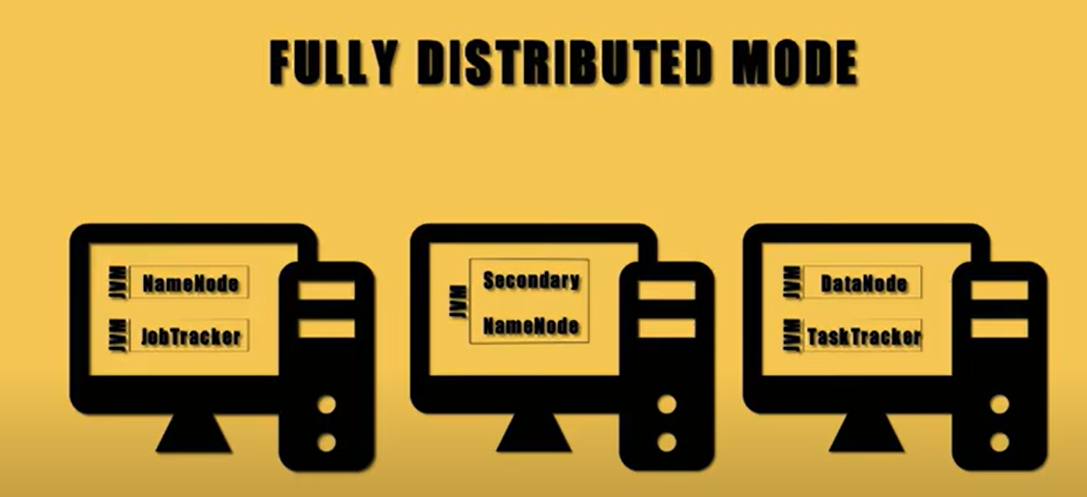 Conclusion
Single mode runs a single process on one system and is not distributed. Pseudo-mode also runs on one system but it creates a cluster simulation.
Single mode does not use hdfs, it used the local filesystem instead. But in pseudo-mode, hdfs is used. This how to storage and file system differs between these two modes.
Pseudo mode runs virtual nodes on the same system. In single mode, only one node is run and this mode is mainly used for debugging process.
Understanding Hadoop Features
Doug cutting” and “mike cafarella” introduced Hadoop in 2006.
Hadoop is a open source framework for “storing and processing” huge dataset.
Hadoop is a open source tool that allows to store and process big data in a distributed environment across cluster of computer using simple programming model for processing.
Core components of Hadoop are: “HDFS” and “Mapreduce”
HDFS
(for storage)
Hadoop
The name “Hadoop” is not an acronym, it is madeup name. The projects creator “Doug cutting” explains how the name came about.
	The name, my kid gave to the stuffed yellow elephant. Short, relatively easy to pronounce, meaningless and not used else anywhere. Those are my naming criteria. Kids are good at generating search names
Mapreduce
(for parallel processing)
6.1  UNDERSTANDING HDFS
DISTRIBUTED
storage
Data is stored in a Distributed Manner
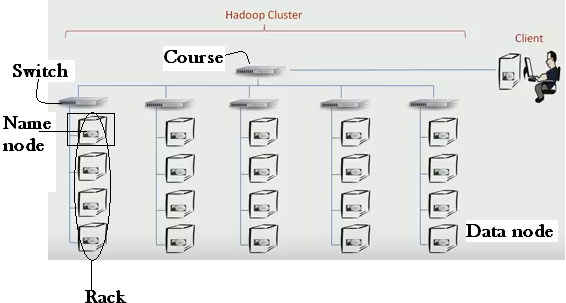 Instead of relying on a single large machine , HDFS uses a network of several smaller machine and add them to a cluster this approach is called Horizontal scaling. 
So, we use a software that combines the storage capacity of the entire network into a single large system i.e network based file system and that is HDFS.
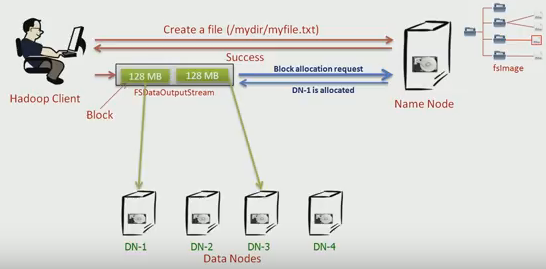 scalability
As HDFS stores the large size data over multiple nodes, so when the requirement of data storing is increased or decreased the number of nodes can be scaled up or scaled down in a cluster. 
The vertical and Horizontal scalability is the 2 different mechanisms available to provide scalability in the cluster. 
Vertical scalability means adding the resource like Disk space, RAM on the existing node of the cluster. 
On another hand in Horizontal scaling, we increase the number of nodes in the cluster and it is more preferable since we can have hundreds of nodes in a cluster.
scalability
Scalability
The primary benefit of Hadoop is its Scalability.
One can easily scale the cluster by adding more nodes.
There are two types of Scalability in Hadoop: Vertical and Horizontal
Vertical scalability
It is also referred as “scale up”. In vertical scaling, you can increase the hardware capacity of the individual machine.
 In other words, you can add more RAM or CPU to your existing system to make it more robust and powerful.
Horizontal scalability 
It is also referred as “scale out” is basically the addition of more machines or setting up the cluster. 
In horizontal scaling instead of increasing hardware capacity of individual machine you add more nodes to existing cluster
FAULT TORELANCE
HDFS is highly fault-tolerant and reliable. 
HDFS creates replicas of file blocks depending on the replication factor and stores them on different machines.
If any of the machines containing data blocks fail, other Data Nodes containing the replicas of that data blocks are available. 
Thus ensuring no loss of data and makes the system reliable even in unfavorable conditions.
Types of Failures
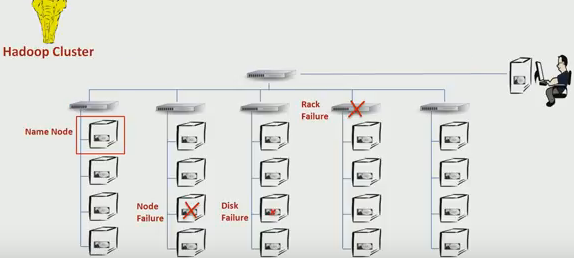 Different Types of Failures that can happen in Hadoop Cluster are 
Disk Failure
Node Failure
Rack Failure
Name Node Failure
Replication helps to protect Data from Disk and Node Failure
FAULT TOLERANCE
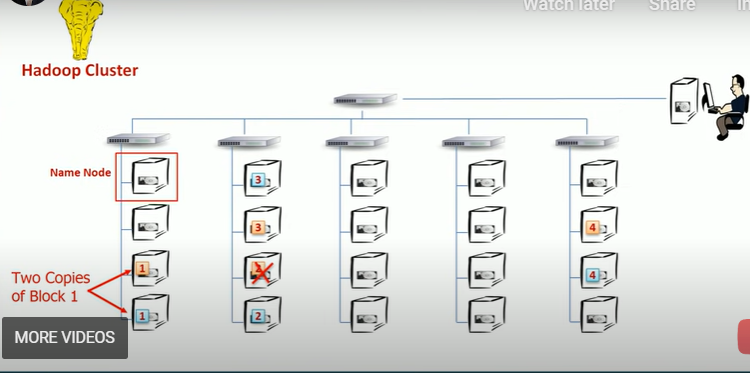 Fault tolerance refers to the ability of the system to work or operate even in case of unfavorable conditions (like components failure).
HDFS is highly fault-tolerant. it handles faults by the process of replica creation. 
It creates a replica of users’ data on different machines in the HDFS cluster. 
So whenever if any machine in the cluster goes down, then data is accessible from other machines in which the same copy of data was created.
We can set this replication on file to file basic, (by default its value is 3) 

if we set replication value as 3, HDFS will automatically makes 3 copies of each block for a file.

Hadoop will also ensure that it keeps these three copies on rack Aware by placing  atleast one node in different rack, so that if a complete rack get failed the data can be backed up easily.
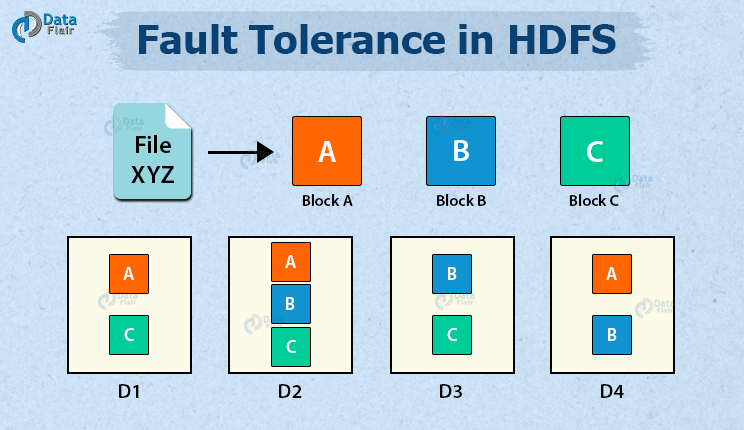 Replica placement via Rack awareness in Hadoop
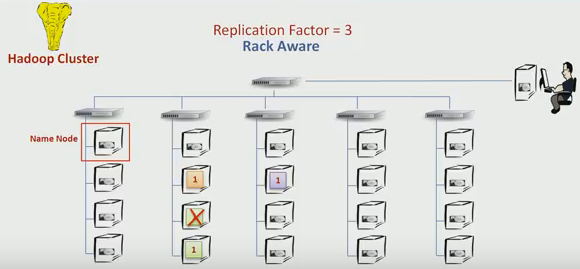 HDFS stores replicas of data blocks of a file to provide fault tolerance and high availability.
If we store replicas on different nodes on the same rack, then it improves the network bandwidth, but if the rack fails (rarely happens), then there will be no copy of data on another rack.
Again, if we store replicas on unique racks, then due to the transfer of blocks to multiple racks while writes increase the cost of writes.
Therefore, NameNode on multiple rack cluster maintains block replication by using inbuilt Rack awareness policies which says:
Not more than one replica be placed on one node.
Not more than two replicas are placed on the same rack.
For the common case where the replication factor is three, the block replication policy put the first replica on the local rack, a second replica on the different DataNode on the same rack, and a third replica on the different rack.
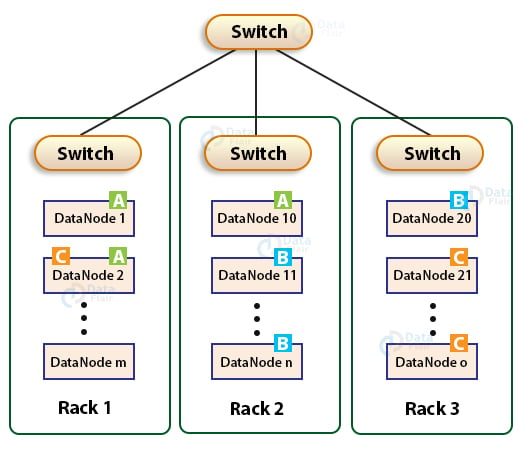 HIGH AVAILABILITY
The High availability feature of Hadoop ensures the availability of data even during NameNode or DataNode failure.
Since HDFS creates replicas of data blocks, if any of the DataNodes goes down, the user can access his data from the other DataNodes containing a copy of the same data block.
Also, if the active NameNode goes down, the passive node takes the responsibility of the active NameNode. Thus, data will be available and accessible to the user even during a machine crash.
HIGH AVAILABILITY
Although Rack, node and disk failure happens, these faults doesn’t bring the entire system down your Hadoop cluster remains available, which shows Hadoop is rich in high availability.
What happens when the name node fails?
We know that name node maintains the file system namespace. 
It also manages the file to block mapping. 
Every client interaction start with name node, so if name node fails we can’t use Hadoop cluster. 
Name node is a single  point of failure in cluster.
To achieve high availability we need to protect it against name node failure
How to protect against name node(NN) failure?
The solution is to back up the namespace content (HDFS namespace information)
HDFS namespace information:
All the information that name node maintains, should be continuously backed up at some other place. 
so that in the case of failure you have all necessary information to start a new name node on different machine.
HIGH AVAILABILITY
There are many ways, one among them is “HA using QJM(quorum journal manager)”. 
QJM is a set of atleast 3 machines each of this is configured to execute the journal node.
Journal node is a light weight software,  to write edit log entries to the QJM.
Standby name node:
To minimize the time to start new name node, we should already have a standby computer pre-configured and ready to take over the role of name node. 
We add a new machine to the cluster and make it stand by name node, we also configure it to keep reading the edit log from 	  	the QJM and keep itself updated. 
This configuration makes the standby ready to take up the active name node role in just a few seconds. 
All the data node are configured to send the block report to both active and standby Name node. 
The block report is a kind of health information of the block maintained by the data node.
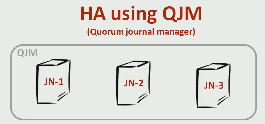 HIGH AVAILABILITY
How standby NN knows that active NN failed?
We achieve this by placing a zookeeper and two failover controller on each name node. 
The zookeeper failover controller of active NN maintains a lock in zookeeper, the standby NN keeps trying to get the lock. 
But since active NN already maintain it its not possible for standby NN. 
Incase if active fails or crashes the lock acquired by active NN expire and standby succeed to get a lock. 
As soon as standby get the lock it start to transition from extend by active NN because it knows that active has failed. i.e Whenever the active NN fails, standby NN act as active NN.
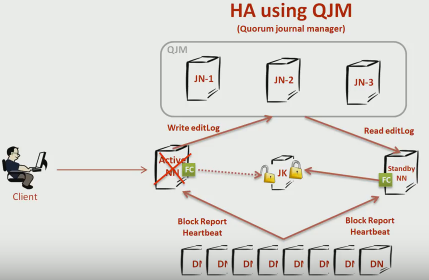 SECONDARY NAME NODE
Secondary NN differs from standby NN. 
Standby NN is a backup for Active NN, whereas secondary is not for that.
Whenever we restart the name node we will lose the fsImage because it is an in-memory image (In-memory fsImage is the latest and updated picture of Hadoop file system namespace).
Of course we have editlog to create new fsImage, but it may take more time to read the editlog because the log keeps growing bigger & bigger everyday this directly impact the restart time for a name node which may take hours of time. 
So to solve this problem we came with secondary NN.
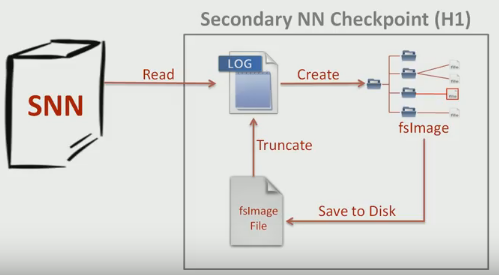 Secondary Name Node
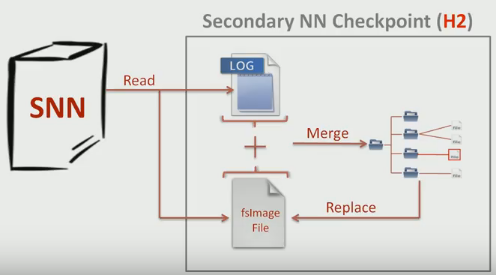 Secondary NN performs a checkpoint activity every hour.
 During the check point, the secondary NN will read the editlog and create the latest file system image and save it to disk.
This state is exactly same as the In-memory fsImage. We call it on-disk fsimage. 
Once we have this on-disk fsImage the secondary NN truncate the edit log because all the changes are already applied, After an hour secondary NN will read the on-disk fsImage and apply all the changes from the editlog that we accumulated during the last 1 hour. 
It will replace the code on-disk fsImage with the new one and truncate the edit log once again. So the checkpoint activity is noting but the merging of an ondisk fsImage and editlog.
Secondary Name Node
The checkpoint doesn’t take much time because we have just an hour old editlog to apply to the ondisk fsImage. 
The time to read fsImage is short because the fsImage is small compared to the editlog.
The editlog is like a general ledger that records every transaction. 
The fsImage is like a balance sheet that shows the final state. 
So, the fsImage is small. In case of restart the name node also performs the same checkpoint activity that it can finish in a short time. 
Therefore the whole purpose of secondary NN and checkpoint is to minimize and restart time for the name node.
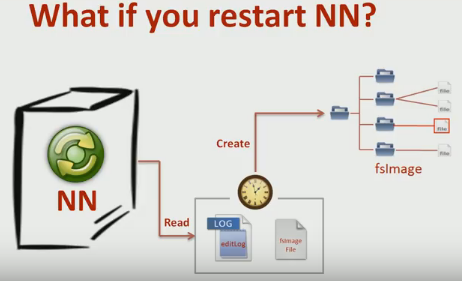 DATA LOCALITY
In Hadoop, Data locality is the process of moving the computation close to where the actual data resides on the node, instead of moving large data to computation. 

This minimizes network congestion and increases the overall throughput of the system. .
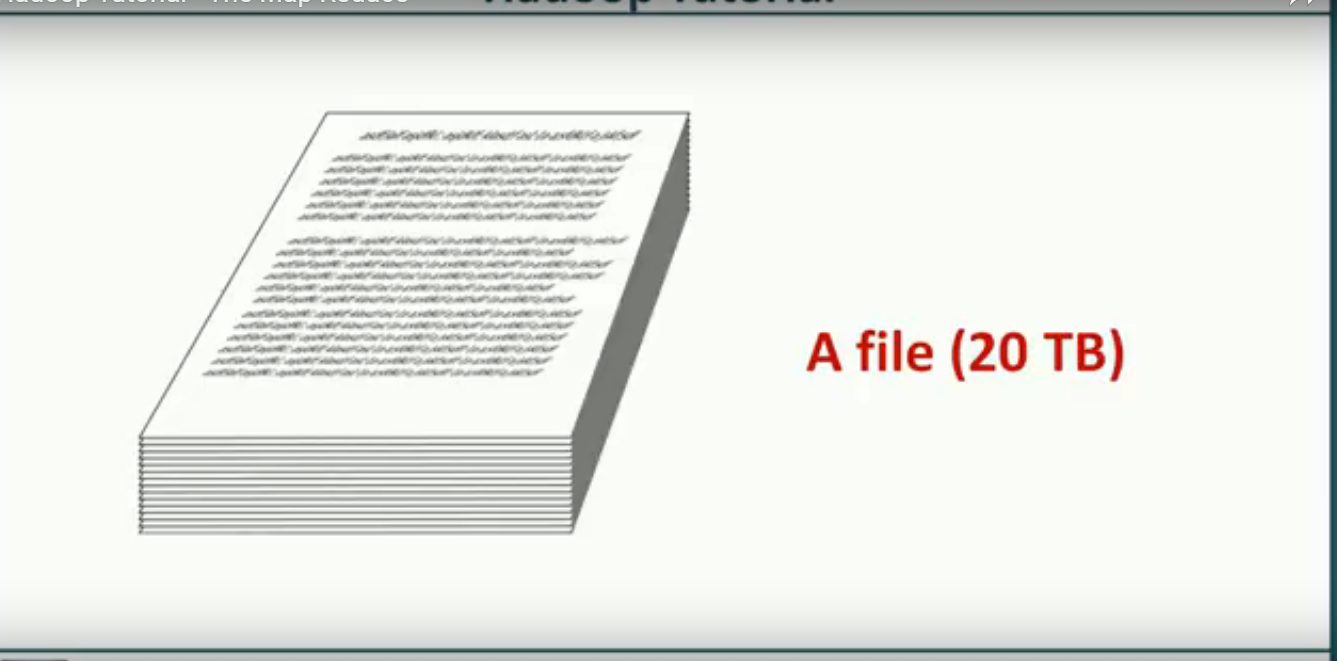 Lets us take a file of 20TB. We can’t store the file in single machine . 
So we decided to store it in Hadoop Cluster
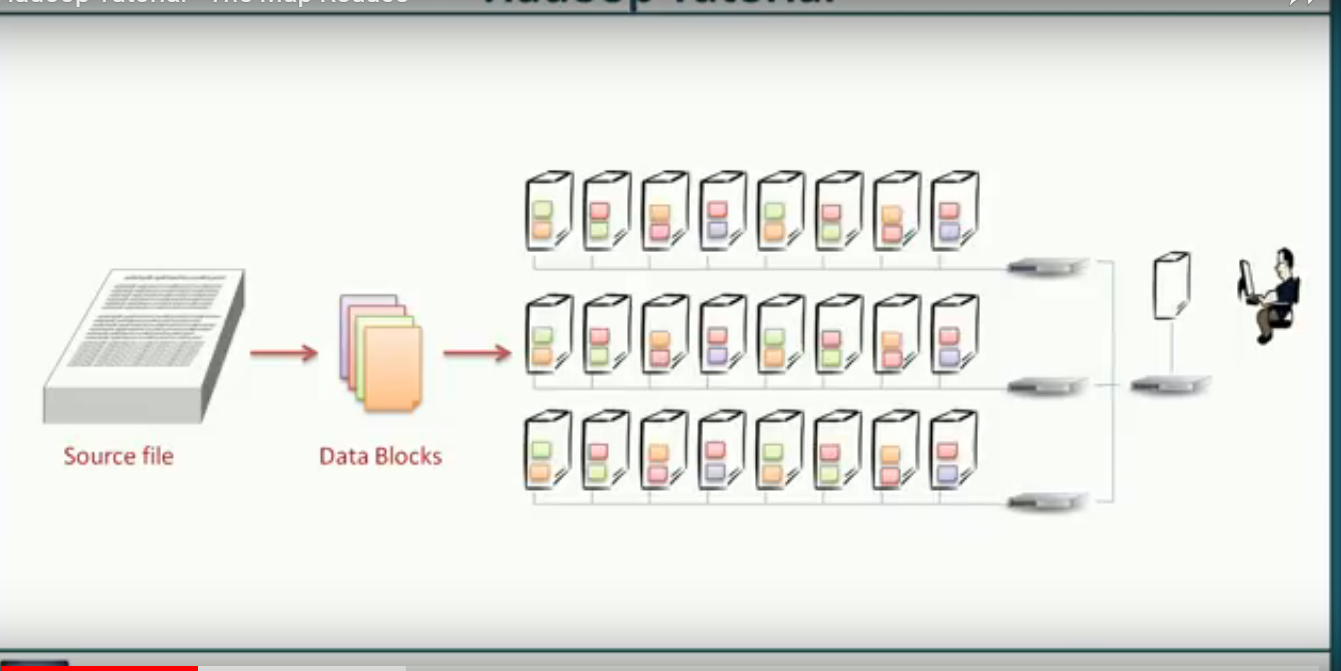 Divide the file into blocks . The Default Block size is 128 MB. Then store it in HDFS
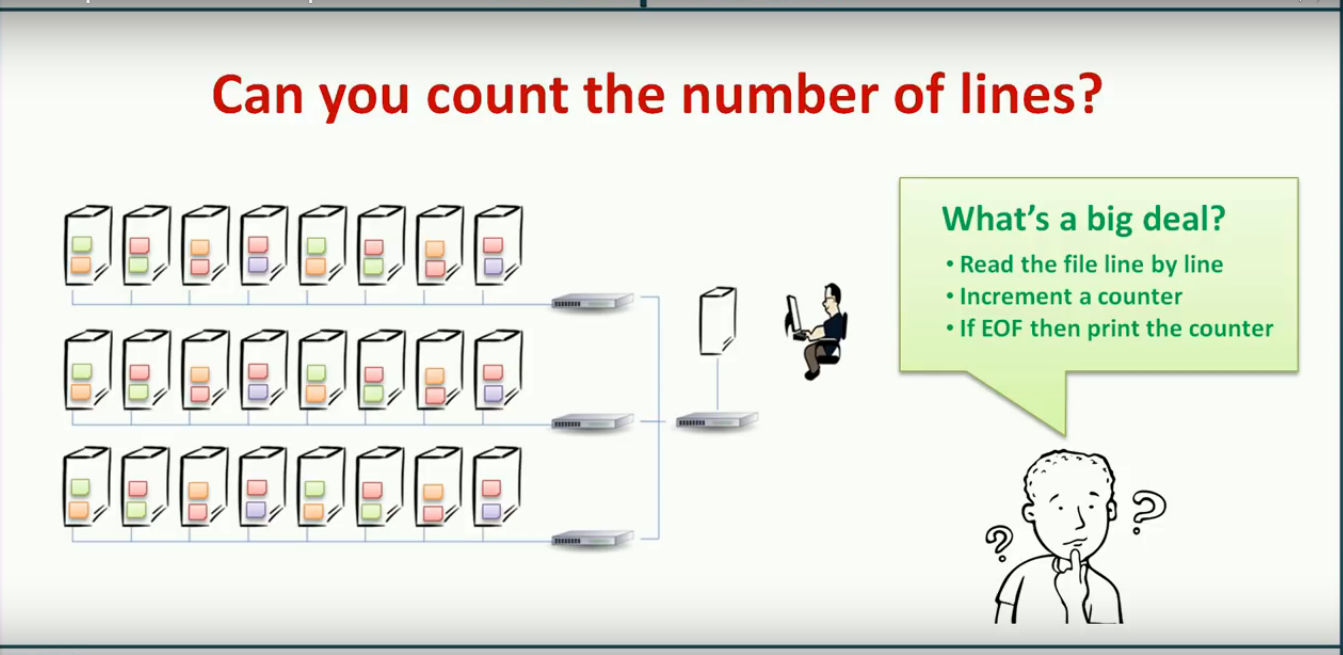 One way to count number of lines is to read a line and then increment the counter . Do the process until the EOF is Reached.
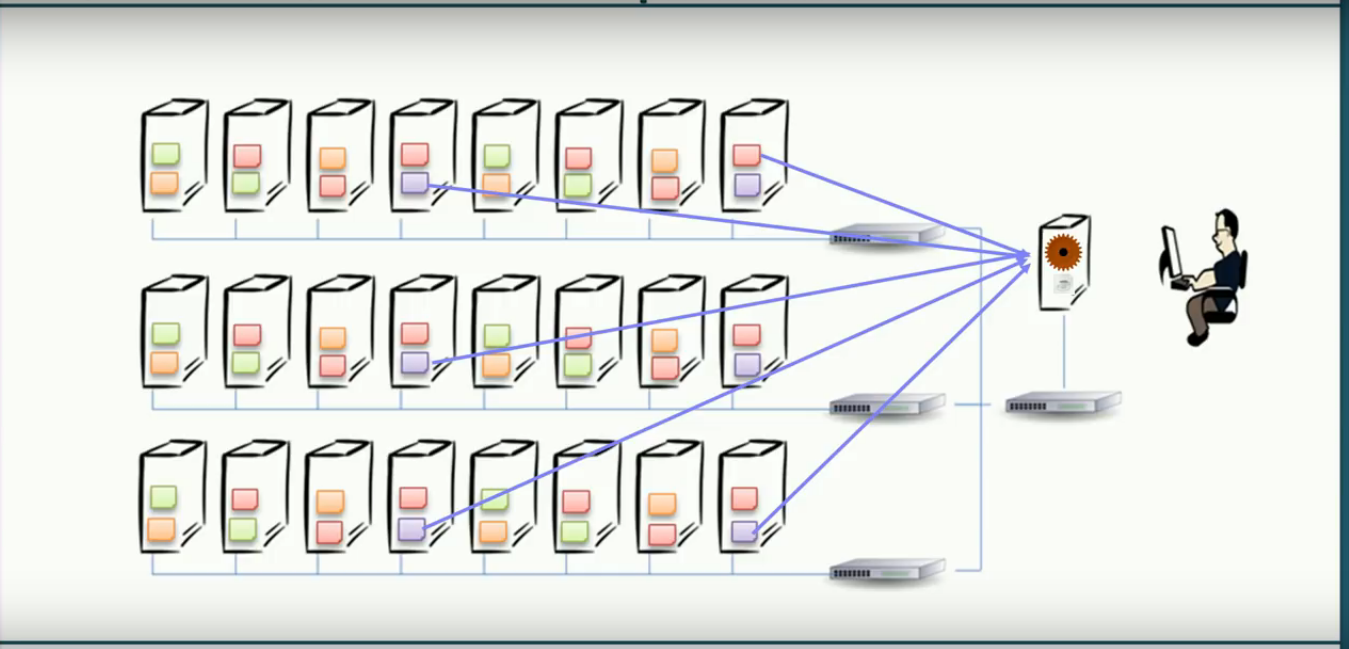 Bring all the Data to a single machine and execute the Java Program that counts the number of lines. This Process takes more Band width and more processing time .
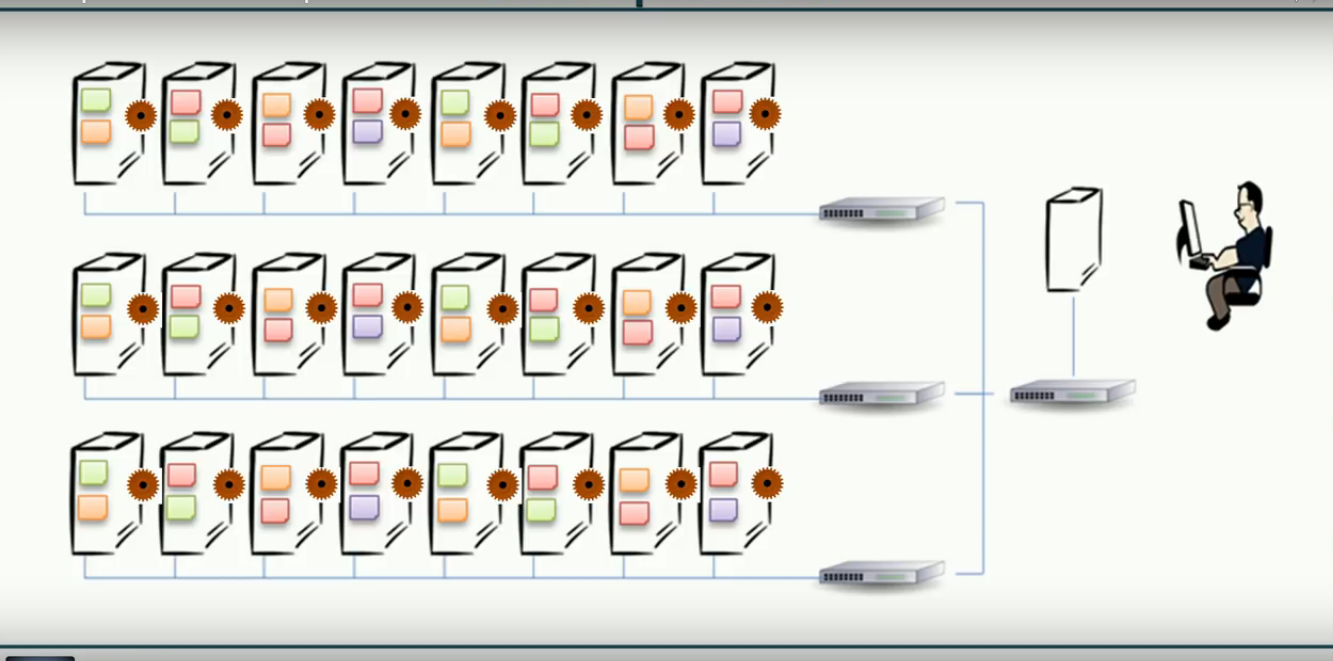 Instead of Bringing data to processing , send processing to data and that is parallel processing
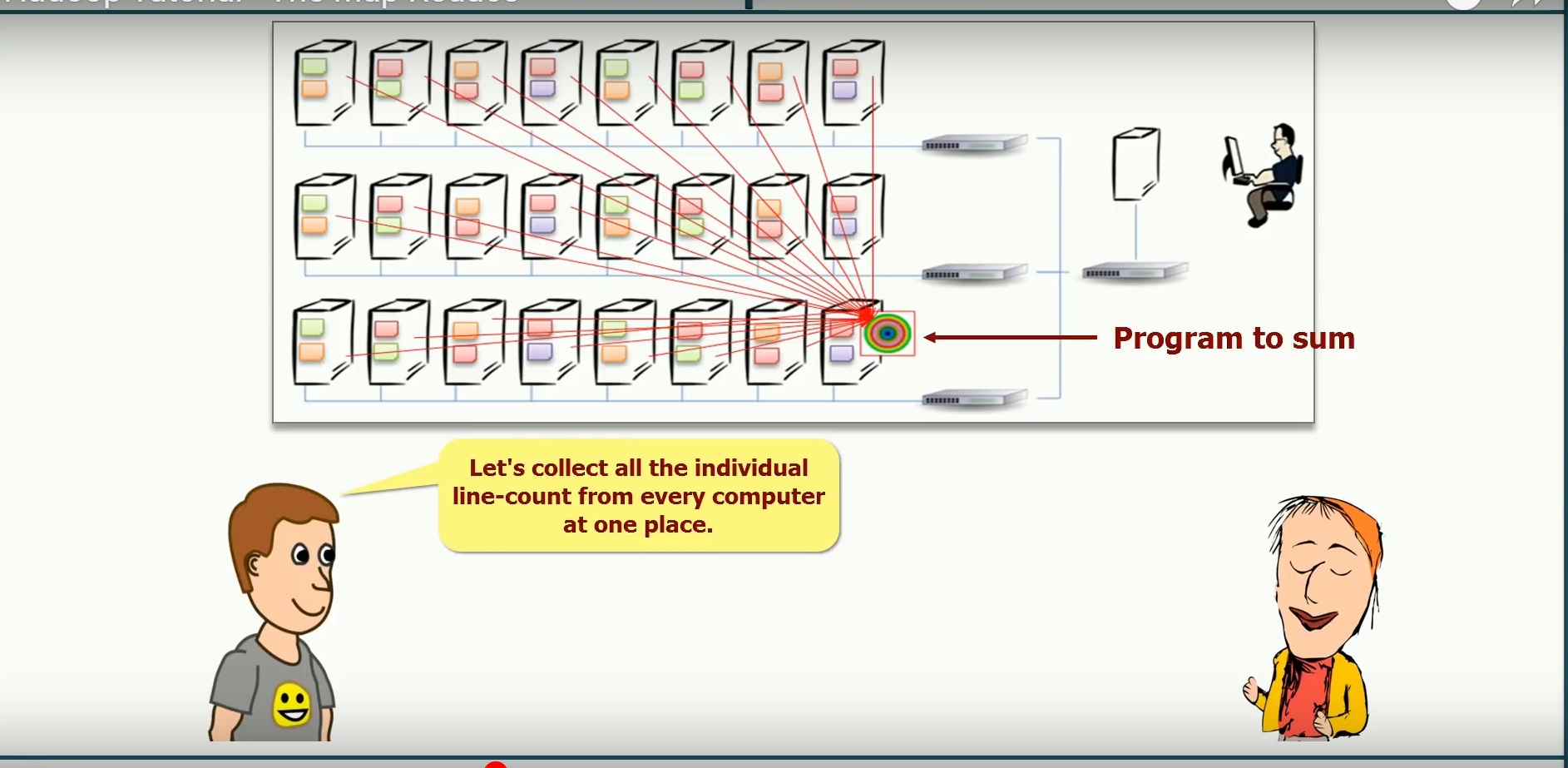 Collect all the Individual Line-count from every computer at one Place
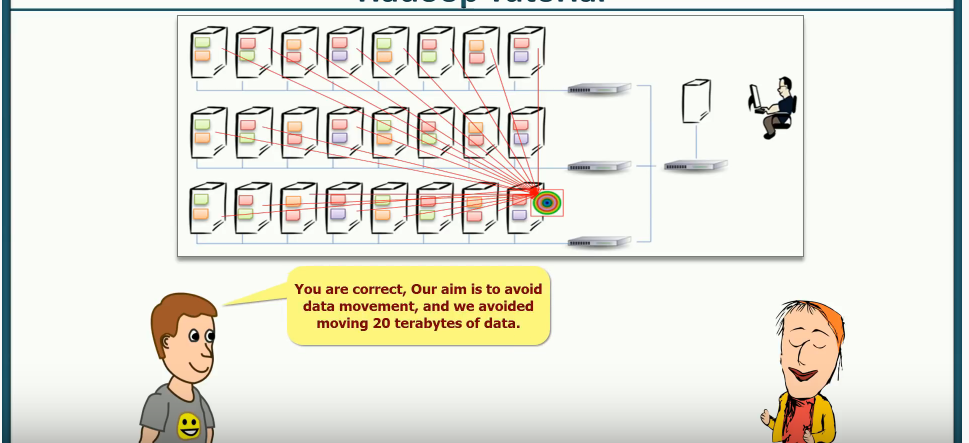 Our aim is to avoid Data Movement  and has avoided moving 20 terabytes of Data
6.2  UNDERSTANDING MAP REDUCE
What is Mapreduce 
MapReduce  is a programming model used for processing huge amounts of data. 
MapReduce program work in two phases, namely, Map and Reduce.
Map tasks deal with splitting and mapping of data 
while Reduce tasks shuffle and reduce the data.
6.2  UNDERSTANDING MAP REDUCE
What is Mapreduce 
The MapReduce program involves two phases, namely:
	Map and Reduce. 
These are sometimes also referred to as Mapper and Reducer Phase. 
Input to each phase is given as key-value pairs. 
The Mapper phase splits the data into chunks and processes these chunks parallelly. 
The output of the mapper phase is fed as an input for the reducer phase. Reducer shuffles and reduces the data. 
The output of the reducer phase is the final output.
6.2  UNDERSTANDING MAP REDUCE
How MapReduce Works
The entire process is divided into four steps of execution which are splitting, mapping, shuffling and reducing.
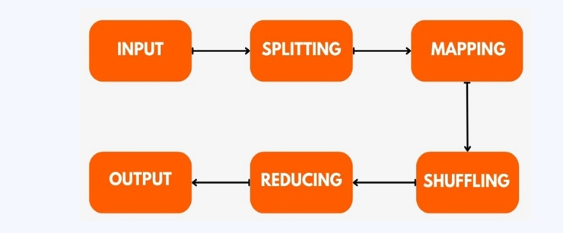 6.2  UNDERSTANDING MAP REDUCE
MapReduce Architecture
MapReduce Architecture is a parallel processing framework for efficiently analyzing and processing large datasets across distributed computing clusters. 
The entire job is divided into tasks. 
There are two types of tasks namely, Mapping tasks and Reducing tasks. 
Mapping tasks splits the input data and performs mapping while reducing tasks performs shuffling and aggregates the shuffling values and returns a single output value, thereby reducing the data.
The execution of these two tasks is controlled by two entities:
Job Tracker - It acts like a master and plays the role of scheduling jobs and tracking the jobs assigned to Task Tracker. 
Multiple Task Tracker - It acts like slaves. It tracks the jobs and reports the status of the jobs to the master (job tracker)
6.2  UNDERSTANDING MAP REDUCE
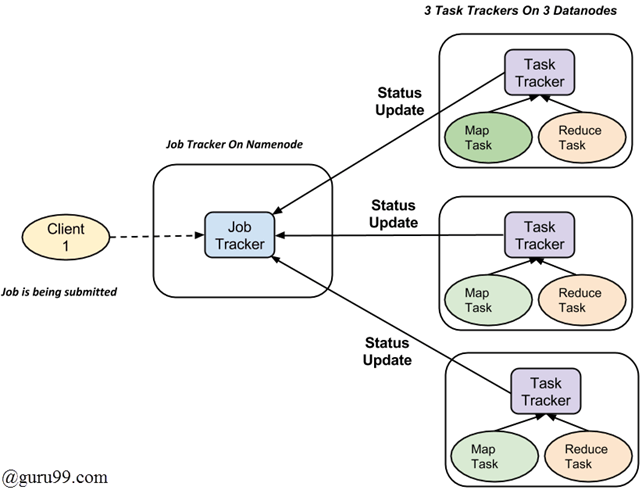 6.2  UNDERSTANDING MAP REDUCE
Working of Job and Task Trackers
Below points shows the working of job and task trackers.
Each job is divided into multiple tasks, which are executed on multiple data nodes in a cluster. 
The Job tracker schedules the tasks to run on different data nodes. 
The task tracker executes the task assigned to it by the job tracker. Task trackers are present on every data node executing a part of the job. 
Task Tracker is also responsible for sending status updates to the job tracker. 
Task Tracker periodically sends heartbeat signals to the Job tracker to notify it about the system's current state. 
Hence, the Job tracker tracks the progress of each job with the help of task trackers. In case of task failure, the job tracker reschedules the task to a different tasktracker.
6.2  UNDERSTANDING MAP REDUCE
Working of Job and Task Trackers
Below points shows the working of job and task trackers.
Each job is divided into multiple tasks, which are executed on multiple data nodes in a cluster. 
The Job tracker schedules the tasks to run on different data nodes. 
The task tracker executes the task assigned to it by the job tracker. Task trackers are present on every data node executing a part of the job. 
Task Tracker is also responsible for sending status updates to the job tracker. 
Task Tracker periodically sends heartbeat signals to the Job tracker to notify it about the system's current state. 
Hence, the Job tracker tracks the progress of each job with the help of task trackers. In case of task failure, the job tracker reschedules the task to a different tasktracker.
6.2  UNDERSTANDING MAP REDUCE
Phases of MapReduce
There are three main phases involved : Mapping phase, Shuffling and Sorting phase, Reducing Phase.
Consider the example where we feed the below input data to MapReduce
Welcome Ninja Become a Coding Ninja Ninja Coder
Mapping Phase
This is the first phase which involves splitting and mapping. 
The input data set is split into equal units called input splits or chunks. 
These input splits are then passed to a mapping function to generate output key-value pairs. 
In our example, the job of the mapping phase is to count the frequency of each word from the input splits. 
Shuffling and Sorting Phase
This is the second phase which takes place after the completion of the mapping phase. 
The two primary functions of this phase are sorting and merging. 
The key-value pairs received as an output from the Mapping Phase are sorted using the keys. 
These sorted key-value pairs are then merged in the merging step.
Shuffling helps remove duplicate values and even helps in grouping them.
Reducing Phase 
The output from the shuffling phase is used as an input for the Reducing Phase. 
It aggregates/combines the shuffling values and gives a single output value. 
The reducer processes the input by reducing the intermediate values into smaller values.
6.2  UNDERSTANDING MAP REDUCE
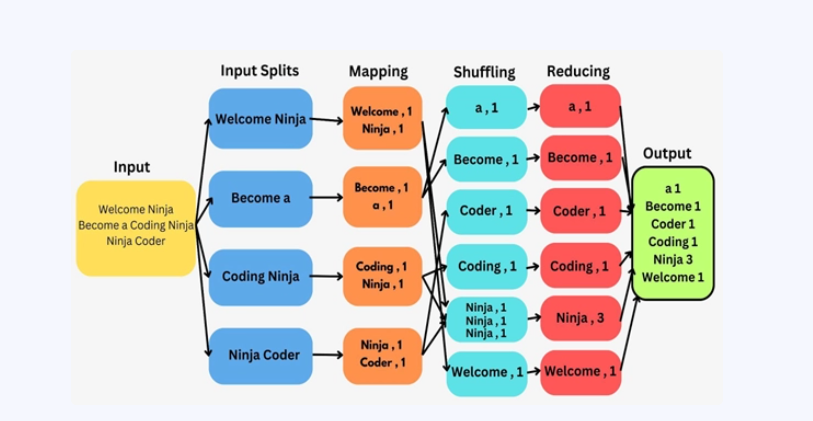